Referral Pathways: Best Practice in Managing Referrals and Coordinating Care
Presented by
Jonathan Grapengieser, PsyD
Clinical Psychologist/Program Manager
Professional Services Group
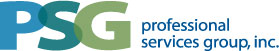 Social services agency providing a variety of early intervention/prevention, delinquency, and clinical services in 10 counties throughout Wisconsin (Milwaukee, Kenosha, Racine, Washington, Rock, Winnebago, Outagamie, Portage, Marathon, and Langlade)
Currently providing SBMH through various models in approximately 9 different school districts and over 30 schools including elementary, middle school, and high school levels. 
Providing Tier 2 and Tier 3 services through a variety of programming
[Speaker Notes: Discuss our agency in general and reference our programming. Explain the bulk of services in Kenosha, Racine, and Milwaukee, but continuing to expand in other counties, particularly in Tier 3 SBMH services
Explain my credentials and role in SBMH services along with other clinical programming
Discussion how our SBMH services are in a variety of communities which has led to us being flexible and adaptive to the community – led to different variations in the programming and varied funding]
Initial Questions to Consider
Why school-based mental health (SBMH)? 
How do we deliver optimal services within SBMH? 
What are other people doing to streamline the process for referral within SBMH and what is truly most effective or best practice? 
Who are the stakeholders involved in creating an effective referral pathway for students and families to access SBMH?
[Speaker Notes: WHY? Access, prevention, school safety, reduce impact on school resources, etc. 
HOW? This is a lot of what we will cover today – Referral pathway is really a key component to the delivery of the best possible services. 
What? I want to hear from others as we move along about what they are doing and what has worked or not worked in other communities. I will discuss some of our processes as well
WHO? This again plays a large role in our discussion today. We need to really be looking at who needs to be involved in the referral pathway and how they impact this process]
Referral Pathways: Overview
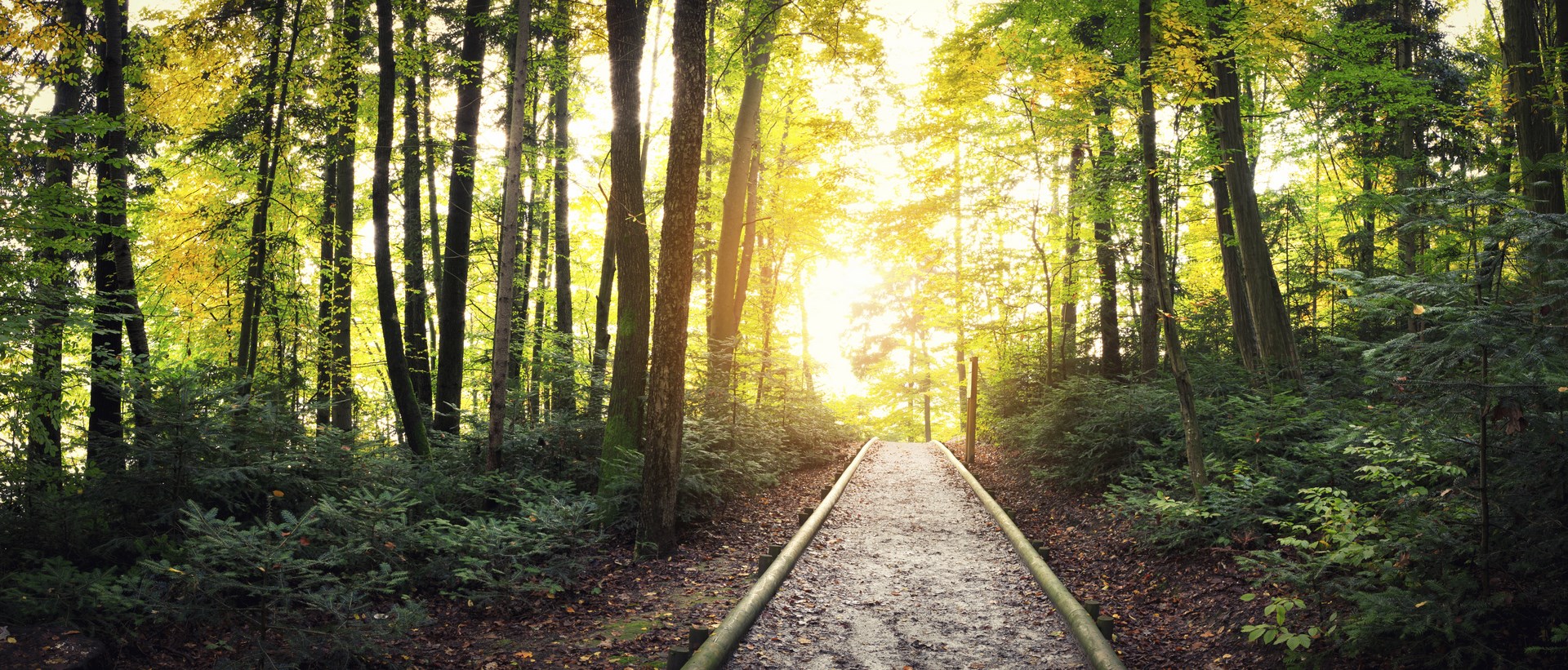 How do we define a referral pathway?
Does our definition differ across communities? 
How do we begin to create an effective referral pathway? 
SAMHSA – School Mental Health Referral Pathways Toolkit (2015)
[Speaker Notes: Ask others: how would you define a referral? 
Dictionary definition: an act of referring someone or something for consultation, review, or further action.
the directing of a patient to a medical specialist by a primary care physician. – Sounds simple doesn’t it. What others have found and what our agency has experienced is that it is not this simple especially as you try to blend systems (mental health and education) while also putting a lot of hands in the pot
Do we all define the referral pathway similarly? 
SAMHSA provides a SMHRP Toolkit to guide us which was put out in 2015]
Defining a Referral Pathway
SAMHSA says referral pathways are “defined as the series of actions or steps taken after identifying a youth with a potential mental health issue.” (SAMHSA, 2015, p. 11)
Pathways DO vary from community to community
Common characteristics of effective referral pathways (SAMHSA, 2015): 
Defined roles and responsibilities of all partners in the system
Clearly articulated procedures for managing referrals within and between partners
Sharing of information across partners in an efficient manner
Monitoring the effectiveness of evidence-based interventions provided by all parties in the system
Intervention decisions made collaboratively with a priority on what is best for the youth and famlies
[Speaker Notes: Again sounds simple. 
SAMHSA does stress that pathways vary from place to place based upon several factors such as cultural and linguistic considerations, resources available, etc. Understanding of the local community is imperative to ensure seamless delivery of supports to youth and families. Example: a rural community will likely differ greatly from a highly urban setting with a large Spanish or Hmong speaking population 
Once we have a good understanding of what the pathway is supposed to be we want to examine characteristics that make the most effective pathways. See above. 
Not on the slide, but the SAMHSA Handbook works from a Multi-tiered System of Supports approach with three tiers of intervention. Tier 1 – widely available for all students, Tier 2- small groups of identified youth and are typically delivered to them as a group, Tier 3 – Specific, individual, and targeted intervention – Tier 3 is predominantly what PSG provides]
Build Referral Pathways that Work!
Where do we start? 
Who needs to be involved? 
What resources are available? 
Common barriers in systems
[Speaker Notes: Id’ing, tracking, and referring youth with MH concerns involves many steps, many people, and a variety of processes. Due to this complexity, schools and providers needs to develop and implement an effective pathway. Much of this process falls to the school environment to take the lead in the process! Ideally, a multi-disciplinary problem solving team (made up of different people within the school as well as outside community partners) would be created to help match students to appropriate levels of support or intervention. Who needs prevention services, early intervention services, or more intensive individualized services. 
Who needs to be part of the problem solving team? School admin, sw, guidance staff, teachers, spec ed, PBIS, community providers, community agencies (United Way), government agencies (DCFS, CPS, JJ)]
Barriers in the Partnership and Referral Pathway Process
Mis-understanding of roles
Ineffective communication 
Engagement of parent/guardian
Monitoring of referral status
Lack of clear vision between partners
Hurried implementation 
Lack of continuous monitoring of outcomes and implementation of changes
[Speaker Notes: After considering all of the information presented about best practices in referral pathways, what do we see as the most significant barriers to this process being effective? Ask audience
Ex. -]
Getting Started and the Four Stages of Referral Pathway Self-Assessment
Stage 1: Establish a Referral System
Aim to build a system with several characteristics: 
Ability to manage all types of referral concerns
Referral systems should be “formalized” 
A collaborative structure must exist to manage referrals
Awareness of the referral process among those who will initiate referrals
Sensitivity to developmental, cultural and linguistic diversity
[Speaker Notes: Characteristics: 1.) referral concerns might be relevant to several domains including academic, emotional, behavioral, social, or physical – get school and outside resources so you can manage all not just one or the other 2.) Structured and clearly defined procedures for connecting students to appropriate services, procedures should be easy to follow and for it to be effective school staff, caregivers, and youth need to be willing to use them – this is one of the largest barriers that I will discuss later. Use of a universal screening system when possible can be tremendously useful 3.)Team approach rather than “you are responsible for this, not us” is extremely important. Effective problem solving teams leading the referral process should also be making decisions based upon protocols that guide them and should make decisions based on data 4.) sounds obvious, but we have seen this be problematic in different communities. Sometimes there is too much focus within the problem solving team and their processes and not enough focus on how to spread the word to other stakeholders in the system. For example certain teachers or school personnel may not be aware that they can make referrals or even that services like Tier 3 exist in the school environment. 5.) are we capturing all possible youth with this pathway – does the pathway cover individuals with different primary language, LGBTQ community, etc.]
Stage 1 (cont.): Establishing a Problem-Solving Team
1.) Assess Existing Teams
2.) Identify Team Members
3.) Articulate Team Purpose and Clarify Roles
4.) Establish Routines
5.) Re-assess Team Structure and Functioning
[Speaker Notes: 1.) what natural fits within the existing system for the task of managing referrals might exist – guidance, social worker, school psychologist, special education? Teams often already exist for other purposes such as IEP or PBIS teams, wraparound teams, crisis intervention teams, wellness teams, etc. Id which existing team might be most appropriate or seek to combine different teams. 
2.) Should include someone with interest in physical health, gen education, special ed, law enforcement, mental and behavior health realms. Some schools obviously have few of these resources than others so looking for community partners becomes important and that is where our agency often falls. Teams usually include admin, school psych, guidance, SW, teachers, RN, PTA rep, members of community orgs (mh provider, police, CPS, etc), and even family representatives – inadequate participation from all areas often leads to children not being appropriately identified for services and therefore not receiving services.
3.) All members of the team should be able to identify the common purpose for the group. These teams will work best when: there is one ID’d team leader (person to delegate  tasks such as sending meeting notices, obtaining meeting space, keeping notes, setting agendas, ensuring participation of other team members, etc), they clearly articulate the types of student concerns they manage, and when they bring specialized skills to the team (people to rep student assessment, individual support services, school behavior management, family engagement academic instruction, community collaboration and school policy/governance
4.) Regular meeting times and regular meetings. Utilize an agenda. Act within a set timeframe. These steps also promote continuation of the team over time
5.) After several months or a year, evaluate the structure of the team to make sure it is adequate and adjust as needed]
Stage 2: Manage Referral Flow
Initial considerations for managing the flow of referrals: 
Is there a standard referral form that will be used? 
What is included on this form? 
Where will the form be available and in what format? 
Where will referrals be submitted? 
Who will review referral forms? 
How will procedures for submitting referral forms be communicated with the school and community stakesholders?
[Speaker Notes: Once the team is in place one of the first tasks is to determine how to manage referral flow – this is where we often see a lot of variation in different systems with some being more effective than others. Ideally we want to minimize steps and layers to the flow – communication between parts of the “flow” is essential and sometimes complicated. 
All of these questions must be addressed at the outset by the problem solving team as disruption in these areas often creates problems within the system and effective delivery of services]
Stage 2 (cont.): Manage Referral Flow
Defined decision making rules
Record management system
[Speaker Notes: Review of the referral by the team is important. Not all students should be moved to Tier 2 or Tier 3 interventions – you may just get the child on your radar and come up with an informal plan to track progress to determine if other interventions are needed at a later time. We want to make sure that we save capacity for Tier 2 and Tier 3 for those who really need it. What defined rules can be used to determine services? Screeners/assessment measures, behavioral data, etc. 
Record management system – school and community providers will need one. Need to ensure that HIPAA and FERPA or other laws are followed with regard to record management]
Referral Form
Important to include all desired information
Collection of Background Information
Items may include information about: 
Area of primary concern
Behavioral Concerns
History of Trauma
Insurance or payer source information
List of interventions already attempted or currently in place (both in school and outside)
Contact information for parent/guardian
Best time of day to pull student from class for services
[Speaker Notes: Forms vary much of the time, but these are many of the core pieces of information that you would want to include. Important to think about both the community based provider and the school when developing the form. In addition, collection of as much background as possible is important in helping to determine what tier of service the youth may need and will assist the provider and school in understanding the full context of the problem. The inclusion of any potential trauma is extremely important for all parties as well as many organizations are moving toward a trauma informed approach so the identified concerns can also be viewed through that lens.]
Stage 3: Map Resources
[Speaker Notes: In an ideal world a data base of resources will be kept by the problem solving team. SAMHSA provides some examples of this type of database. 
Does the school have sufficient types of Tier 2 and Tier 3 interventions to match student needs and do they have enough to adequately serve the student population – this is where that resource data base comes into play
Collaboration with community based resources requires other steps such as MOU, determine how data will be shared between the parties, whose role is to track referrals once they go from school to community partner (ideally both can have access to some form of tracking like a shared drive as long as HIPAA compliant), is the youth experiencing any barriers to accessing services offered by the community partner, etc. 
One very important resource that is not specifically mentioned through SAMHSA’s toolkit, but needs addressing is the role of a mental health navigator – this resource can work on many of the barriers that arise in the referral pathway and will be discussed more in depth later – if possible this is a resource that you definitely want as part of the pathway]
Stage 4: Evaluate Intervention Effectiveness
So we have a system in place, but is it working? 
Effectiveness should be measured in an observable and quantifiable manner when possible
Who is responsible for collecting process and outcome data? 
Is the problem solving team requesting intervention effectiveness information from the community provider? What information should they request? 
Feedback from student and his/her family about the intervention experience
Should intervention effectiveness data be shared with other stakeholders and who are these stakeholders?
[Speaker Notes: Variety of measurement tools can be used including questionnaires like the BASC, CAFAS, etc. 
Are there any schools out there that are responsible for tracking this data when working with outside entities for SBMH?]
Next Steps: Building Effective Partnerships
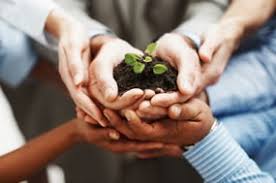 [Speaker Notes: Why is this important? Stats tell us that 20% of youth have a mental disorder (Centers for Disease Control and Prevention, 2013), yet only one in three of these children receive services – we have some idea why this occurs – access, stigma, lack of awareness of what is available, etc. The numbers become even more alarming for minority cultures including A-A, Hispanic, LGBTQ, etc as they are much less likely to receive services for mental health and particularly internalizing disorders – Tangent about effective pathways and partnerships helping us identify those with internalizing concerns because they are often missed!]
Who Belongs in the Partnership?
[Speaker Notes: All parties likely will play a role and how do we communicate effectively to build a partnership? What does this look like and how to foster more of this? Who needs to be included and who is included in partnerships in your communities? 
SAMHSA research found that young people referred for services from schools had significantly lower levels of global impairment than young people referred from mental health settings – the importance of getting them early before things escalate]
Advantages to Partnerships in SBMH
ACCESS!
Ecologically Grounded
Reduction in need for discipline practices, academic difficulties, school disengagement, drop out rates, and incarceration
Increase in resources available to meet needs of students (Tier 1, Tier 2 and Tier 3)
[Speaker Notes: Access – means a lot of things – transportation, $, awareness, need for child care, stigma, parents leaving work, MH Navigator – school is a central entry point for youth whose needs are identified and it may be the only setting where they can reliably get such services – Other ways that SBMH increases access? 
Ecological – a school is a known environment for the youth and their families, this leads to an increased comfort and willingness, clinicians in the school are more likely to be able to influence and work with different aspects of the environment which can positively impact outcomes (highlights importance of multidiscinplinary collaboration
Partnerships can increase resources in all tiers for the school and youth – Tier 1 classroom based efforts or even things like TIC trainings for school staff that will allow them to implement additional Tier 1 on their own; Tier 2 – clincians may provide targeted skill training for small groups beyond what guidance or SW staff can accommodate; Tier 3 Individualized tx
-Serving MH needs has not historically been part of the mission of schools and therefore schools often don’t have the resources to ID and intervene for all young people (remember the numbers from earlier about the # of youth who would benefit from services, but likely to not receive them]
Partnerships: Leveraging/Engaging Community Resources for Maximum Impact
Youth are best served by engaging a large cross-section of community resources
Mental Health
Health and Medical
Child Welfare
Juvenile Justice
Business and Philanthropic Organizations
Government Agencies
[Speaker Notes: Who should be part of these partnerships? Should it end at the school and a mental health provider?
This looks daunting and yes it would be ideal to have aspects involved, but realistically we aim for that but may only have involvement of 3 or 4 of these, but that is still a much better system for providing appropriate intervention and prevention
Very important for each partner to understand their individual role and to communicate effectively
We aim to avoid the “silo” effect that often occurs with youth involved in multiple sectors]
Partnership Process Phase 1: Defining Roles and Responsibilities
[Speaker Notes: Identify the roles of the individuals involved in the problem solving team, get buy in/commitment, and develop a “clear vision” – this group includes members from several of the areas that we discussed earlier
Collaborative efforts have different purposes and there are various structures and processes for collaboration – simply sharing of information to complex interactions for sharing data, financial resources, and integrated decision making – this is likely to depend on the district and their needs as well as the resources available
When building effective partnerships schools and other agencies also need to consider the differences in their terminology, issues with confidentiality, perceptions about the partners role in the school, processes for diagnosis (again different terminology or understanding at time). Another example is the cross over of different laws – FERPA, IDEA, and HIPAA – each part of the partnership needs to understand and work within the laws set in place. Another area that can create some issues with developing this partner process is access and funding in general – families do not pay directly for educational services within public schools, but SBMH services may be reimbursed from insurance or self-pay – ensuring that this delineation exists and is explained has been crucial – Ideally blended funding has been the most successful]
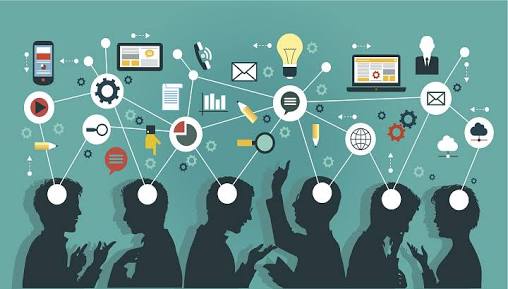 Phase 2: Sharing Information and Monitoring Progress Across Sectors
Clearly defined communication mechanism(s)
Adherence to HIPAA and FERPA
Elements of Consent to Release Information
Tracking Referrals Across Partners 
Monitoring Treatment Progress
[Speaker Notes: Getting stakeholders involved and engaged is important, but can also disrupt things during this phase. Ex. Too many hands in the pot and roles not clearly defined. 
Family Education Rights and Privacy Act (FERPA) and Health Information Portability and Accountability Act of 1996 (HIPAA)
Consent elements: purpose of the disclosure, ID of the party to whom disclosure may be made, name and contact of agency requesting and releasing information, guardian name and info if under 18, types of records or info to be released/exchanged, process by which they may be exchanged, signature of guardian or youth (if over 18), date the consent will expire
Centralized tracking of referrals by all partners is ideal, but becomes complicated; provide some examples for PSG and the number of schools in each district and how that becomes a challenge, also the amount of time spent in providing updates to the school if they don’t keep their own list or share a list – ensuring that a mechanism or process that maintains privacy is first priority and then you work towards ease for all partners and much of it depends on the relationship and set up with the community based partner
Variety of possibilities to track progress and could be done from either side (school or MH provider). Partners need to define progress monitoring measures and should engage in continues partnership quality improvement (work with the district or Cty entity to ID problem areas and continually adjust or fine tune)
Assessing outcomes is always easier with “shared” goals between partners. Example, if the school is looking for reduction of acting out in the classroom but SBMH person is focused on history of trauma and internalizing concerns, the type of progress may look different – decide what to measure as a partner based upon needs, decide how to measure effectiveness (ex. BASC, CAFAS (child and adolescent functional assessment scale), SDQ (Strengths and Difficulties Questionnaire), PROMIS –Patient Reported Outcomes Monitoring Information System), determine what level of change we expect, determine how often to measure effectiveness, how to share effectiveness information across partners (are there software systems that could be used such as WI DPI Student Interventio Monitoring System – relatively easy way to share information about interventions in place and progress]
Phase 3: Planning for Transitions between Levels of Care
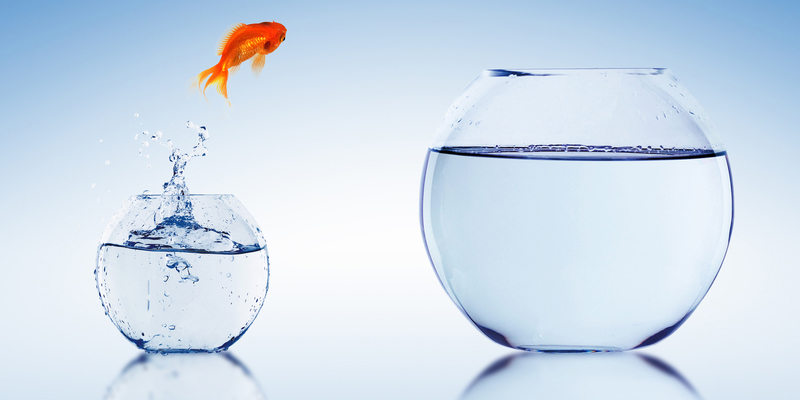 Services are not forever
What other options do we have available? 
Different options in different communities
[Speaker Notes: These SBMH services should not be thought of as a forever service (reiterates the importance of tracking outcomes). Coordinated and seamless transitions across organizations or levels of care is imperative – this includes providing appropriate services after a more intense treatment (inpatient, residential, IOP, or even incarceration) as these youth are the most vulnerable. Need to think about not  just mental health care, but also interventions at the academic level such as least restrictive educational environment, changes to IEP, etc. 
We know of common options within our communities, but there is also a lot of differences between large and small communities. Some smaller communities do not have ample IOP, PHP/Day Treatment, or even inpatient options so looking at how SBMH can fill some of those gaps with more intensive services could be useful. Or what about other community resources like CLTS or CCS when appropriate? 
Communication between parties again is paramount in these situations]
Summary of Key Ingredients to Effective Referral Pathways
Identification of appropriate stakeholders and problem-solving members
COMMUNICATION
Clearly defined roles of stakeholders
True collaboration by all parties
Developing Cultural and Linguistic Competence
Real World SBMH
Different pathways in different places
Disruption in the referral pathway is inevitable without strict procedures
Efforts to “standardize” the referral process
Streamline/reduce the number of people and steps as much as possible
Mental Health Navigator 
Program with Navigator – 89% of referrals have engaged in services
Programs without Navigator – 47 - 62% of referrals have engaged in services
[Speaker Notes: Often we have needed to adapt to who we are serving and with each district/community things are a bit different – Wash Cty vs Kenosha vs. Westosha vs WAWM vs Racine – each place may be at a different stage with their SBMH needs and desires requiring flexibility on the part of the provider and the district as a result of different places we also have developed different “models” of how we operate. We have some programming that is blended funding and others with no additional funding. Blended funding has generally been more effective as often parents with commercial insurance are not willing to pay for co-insurance, deductible, co-pays. 
The process is easily disrupted without strict procedures – This is where the role of a MHN has become so important. PSG has one SBMH program with an identified MHN and hit rate on engagement is substantially higher than other programs, there are other factors that may be at play including level of collaboration from the schools; Communication breakdown between provider and school can be problematic. We have had situations where the problem solving team is unclear or ever changing; there is often misinformation about the programming provided when discussed with the school or parents simply don’t ask necessary questions until the referral has been processed – this can be extremely time consuming for school personnel and community providers
PSG has a standard process in WC – school to county and then to team, MHN contacts school to arrange “school meeting” where program is discussed further and intake paperwork is completed and allow most important stakeholders to be together and on the same page. Other districts without MHN – ID’d people in the schools send referral forms to ID’d PSG employee, spreadsheet tracking referral dates and attempts to schedule, reception staff attempt to coordinate appointment with provider – obviously this second option leads to more problems because it has less of the elements that are indicated in best practices]
Discussion or Questions?
References and Resources:
Centers for Disease Control and Prevention (2013). Mental health surveillance among 	children in United States, 2005-2011. Morbidity and Mortality Weekly Report 	(MMWR), 62 (02), 1 – 35. Retrieved from 	http://www.cdc.gov/mmwr/preview/mmwrhtml.su6202a1.htm
Eagle, J.W., & Dowd-Eagle, S.E. (2014). Best Practices in school-community 	partnerships. In P.L. Harrison, & A. Thomas (Eds.), Best practices in school 	psychology (pp.197 – 210. Bethesda, MD: National Association of School 	Psychologists
Substance Abuse and Mental Health Services Administration (2000). Effective 	referrals and collaborations. Treatment Improvement Protocol Series, 38. 	Retrieved from http://www.ncbi.nlm.nih.gov/books/NBK64299
Substance Abuse and Mental Health Services Administration (2015). School mental 	health referral pathways (SMHRP) toolkit. Retrieved from 	https://knowledge.samhsa.gov/resources/school-mental-health-referral-	pathways-toolkit